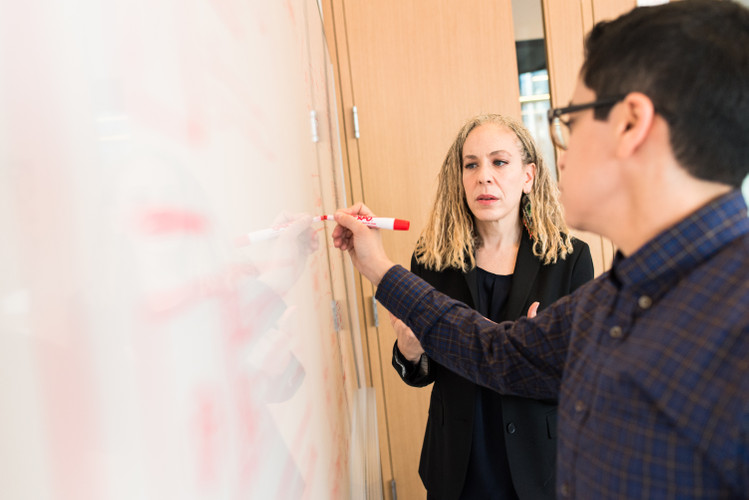 口语交际——
《劝告》
语文精品课件 三年级下册
授课老师：某某 | 授课时间：20XX.XX
某某小学
课前导读
同学们，生活中看到有一些不良行为，需要我们去劝告。恰当地劝告，会很好地解决问题，不恰当地劝告，往往会造成不必要的麻烦和冲突。怎样劝告才能打动对方，及时制止不良行为呢？
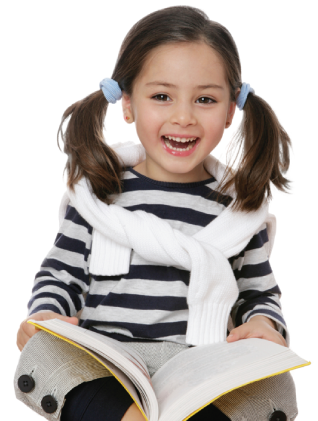 交际内容：
劝告可是一门学问，我们先来看一个劝告的小故事。
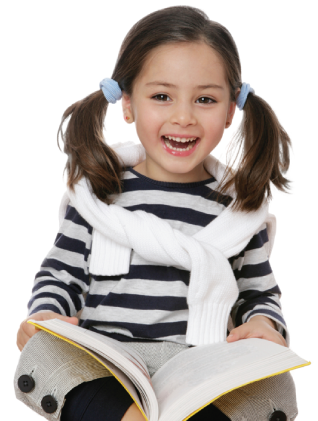 交际内容：
有一个同学，下课时坐在楼梯的扶手上往下滑。高年级同学看到了，劝他别这么做。
  生1：你这样做太危险了，有可能会撞到别人的。
  生2：你怎么不遵守学校纪律呢？太不应该了！
  生3：小同学，别这么玩！扶手很滑，如果没抓稳的话，你会摔伤的。
交际内容：
你觉得那个同学会接受谁的劝说呢？为什么？
前两个同学说话的语气太严厉，第二位甚至还用指责的语气，让人难以接受。我选择第三位同学。
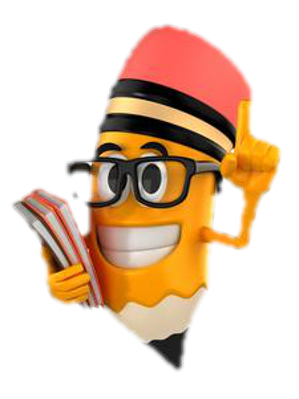 交际内容：
你觉得那个同学会接受谁的劝说呢？为什么？
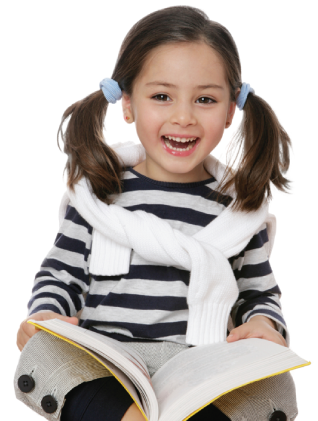 当然会接受第三位同学的劝说，因为这位同学说话语气没有那么严厉，很委婉。
交际内容：
你觉得那个同学会接受谁的劝说呢？为什么？
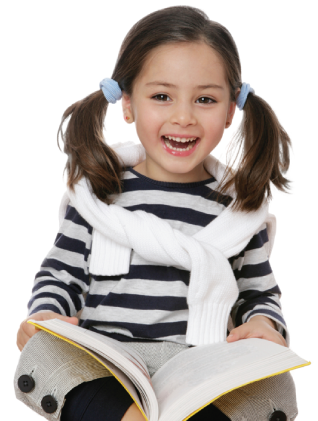 那个同学会接受最后一位同学的劝说，因为她说的话，够委婉，而且是从玩扶手的同学的角度去说，很符合实际情况。就更容易让人接受。
交际内容：
看来劝说还真是一门学问，那么劝说时要注意什么呢？
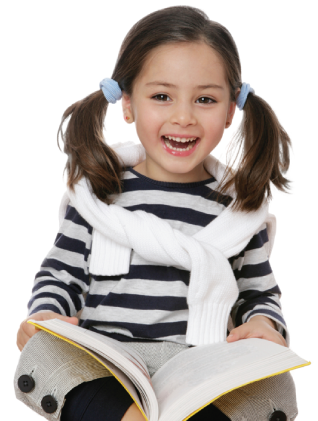 （1）注意说话的语气，说话要委婉，不要用指责的口吻。
（2）多从别人的角度着想，这样别人更容易接受。
（3）态度要诚恳，以情动人，以理服人。
交际内容：
1.有同学违反交通规则，横穿马路。
情景一
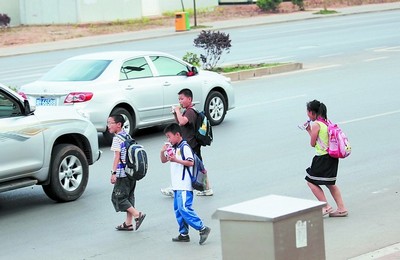 交际内容：
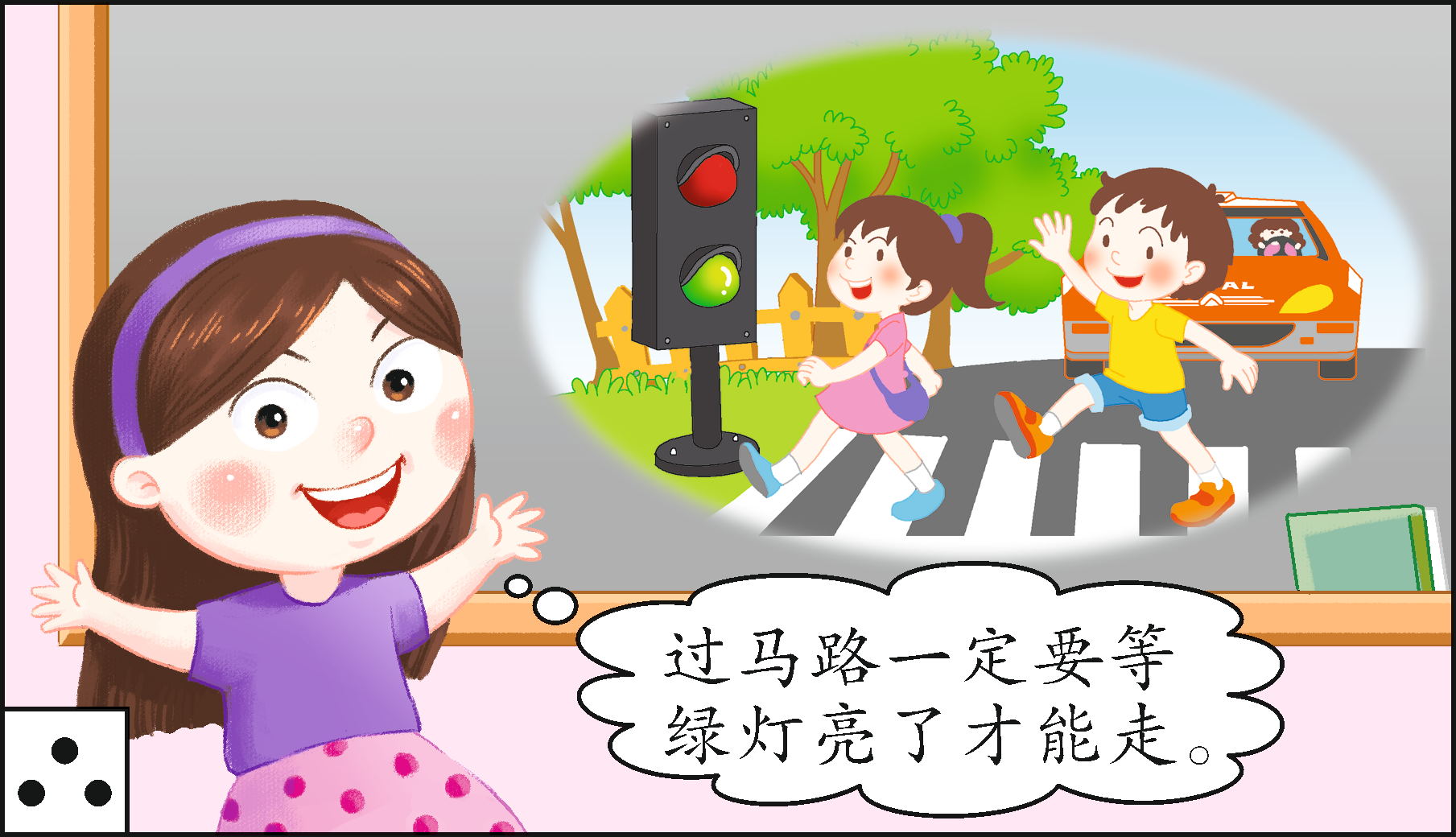 同学，别横穿马路。路上车很多，如果司机没注意，你会被撞伤的。
交际拓展
少壮不努力,老大徒伤悲。(汉乐府《长歌行》)  
不以规矩,无以成方圆。(孟子)  
黑发不知勤学早，白首方悔读书迟。(颜真卿)
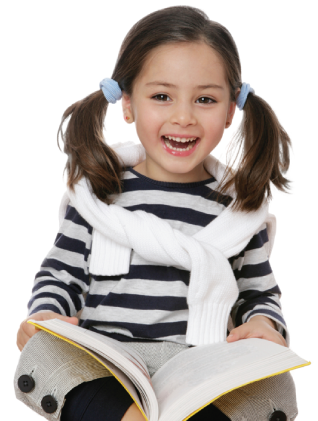 课堂小结
同学们这节课我们学劝说、练劝说最后会劝说，大家的表现都很精彩，老师相信同学们都能成为小小劝说家。
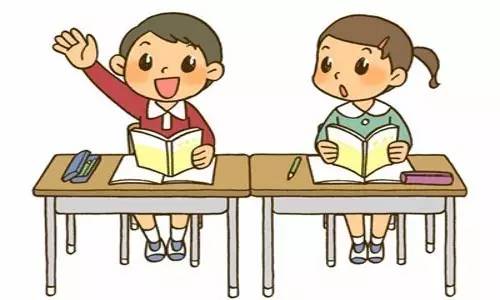 课文总结
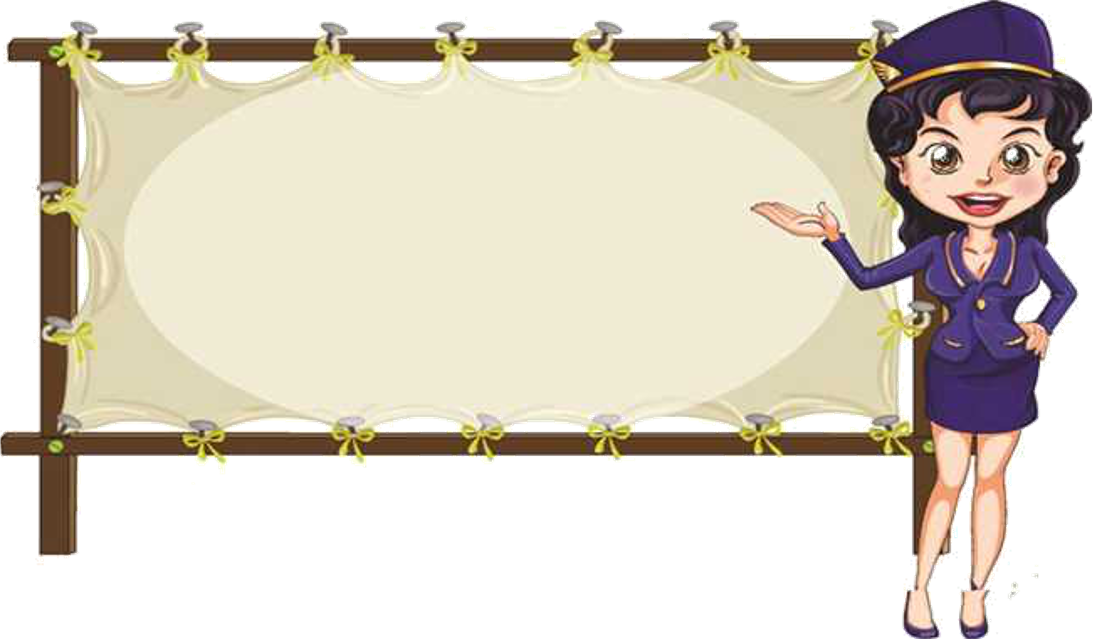 口语交际 《劝说》
不要使用指责的口吻 
从别人角度着想  
说话委婉 态度诚恳 
以情动人 以理服人
家庭作业
成功劝慰的故事也有很多，如：朱武巧舌退秦师、邹忌讽齐王纳谏……同学们如果有兴趣，可以课后搜集更多这样的小故事说说。
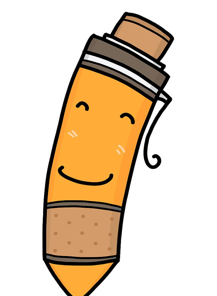 版权声明
感谢您下载xippt平台上提供的PPT作品，为了您和xippt以及原创作者的利益，请勿复制、传播、销售，否则将承担法律责任！xippt将对作品进行维权，按照传播下载次数进行十倍的索取赔偿！
  1. 在xippt出售的PPT模板是免版税类(RF:
Royalty-Free)正版受《中国人民共和国著作法》和《世界版权公约》的保护，作品的所有权、版权和著作权归xippt所有,您下载的是PPT模板素材的使用权。
  2. 不得将xippt的PPT模板、PPT素材，本身用于再出售,或者出租、出借、转让、分销、发布或者作为礼物供他人使用，不得转授权、出卖、转让本协议或者本协议中的权利。
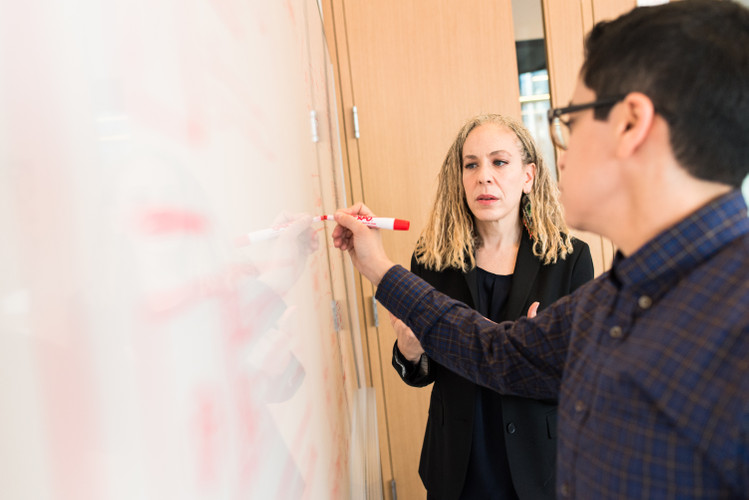 口语交际——
感谢各位聆听
语文精品课件 三年级下册
授课老师：某某 | 授课时间：20XX.XX
某某小学